REGULAČNÍ PROSTŘEDKY  & TECHNIKY VE SPORTU
STRES a ZÁTĚŽOVÉ SITUACE
Zátěžové situace
Obecně lze říci, že jde o takové situace, které vyžadují něco navíc, vyšší úsilí, které není standardní. 

Jsou to tedy situace, při nichž člověk nevystačí s navyklým vzorcem chování, musí vynaložit zvýšené úsilí, popřípadě překonat určité překážky na cestě k uskutečnění cíle.
Zátěžové situace rozlišujeme podle intenzity na:
prosté - vyžadují zvýšené úsilí, ale člověk se s nimi vyrovná sám bez psychického narušení 

konfliktogenní - vedou k nežádoucím psychickým stavům (stres, frustrace, konflikt), nakonec se dají zvládnout 

patogenní - vedou k psychickým a fyzickým onemocněním
Rozlišení podle způsobu prožívání
frustrace - je psychický stav vyvolaný překážkou, která stojí na cestě k cíli nebo brání (ohrožuje) uspokojení určité potřeby 

deprivace - je psychický stav, který vzniká, když není dlouhodobě uspokojována základní potřeba (nebo není dosaženo vytýčených cílů) 

konflikt - je psychický stav, kdy se jedinec ocitá ve střetu dvou nebo více protichůdných sil (např. vzájemně se vylučujících motivů, potřeb, zájmů, názorů) 

stres

Rozdíl mezi těmito typy není absolutní, vždy záleží na subjektu, který situaci prožívá.
Stres
Z biologického i psychologického hlediska = stav organismu, který je nespecifickou reakcí na jakoukoliv výraznou zátěž tělesnou či psychickou.

Během stresu se spouštějí vývojově staré mechanismy původně umožňující přežití jedince za stavu fyzického ohrožení (útěk – útok).
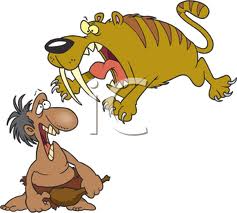 STRESOR
USTRNUTÍ
Fyziologické příznaky stresu
Bušení srdce
Nadměrné pocení
Bolest a svírání na hrudní kosti
Nechutenství a plynatost
Křeče v dolní části břicha
Časté nucení na moč
Snížení až nedostatek sexuální touhy
Nepravidelnost menstruačního cyklu
Svalové napětí v oblasti krku a dolní části páteře
Úporné bolesti hlavy (často začínající v zátylku)
Exantén (vyrážka v obličeji)
Potíže v soustředění vidění na jeden bod
Psychické příznaky stresu
Prudké a výrazné změny nálad
Nadměrné trápení se nedůležitými věcmi
Neschopnost projevit emocionální náklonnost a sympatii či empatii
Nadměrné starosti o vlastní zdravotní stav a fyzický zjev
Nadměrné denní snění a stažení se ze sociálního styku
Nadměrné pocity únavy
Snížená schopnost koncentrace
Zvýšená podrážděnost a úzkostnost
Chování a jednání lidí ve stresu
Nerozhodnost a do značné míry i nerozumné nářky
Zvýšená absence v práci, zvýšená nemocnost, pomalé uzdravování po nemocích, nehodách a úrazech
Sklon k nepozornému řízení (auta…) a zvýšená nehodovost
Zhoršená kvalita práce, snaha vyhnout se úkolům, vyhýbání se odpovědnosti, častější výmluvy
Zvýšený počet cigaret a zvýšená konzumace alkoholu
Ztráta chuti k jídlu nebo naopak přejídání
Změny v denním životním stylu a rytmu – dlouhé noční bdění a pozdní vstávání (často s velkým pocitem únavy hned po ránu)
Obecný adaptační syndrom
autor Hans Selye

3 fáze  - poplachová reakce
               - vyrovnávací fáze
               - fáze vyčerpání

Stres není výsadou lidí, lze jej vyvolat u zvířat i u nižších živočichů nebo in vitro v buněčných kulturách.
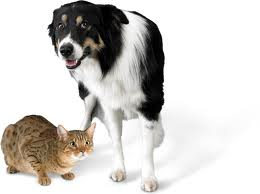 Proces stresu v čase (Hans Selye)
EUSTRES X DISTRES
Eustres – pozitivní zátěž kdy stres vede k vyšším psychickým nebo fyzickým výkonům (např. hudebníci, studenti, manažeři, sportovci…).

Díky eustresu máme sice příjemné pocity, ale často zbytečně přetěžujeme organismus i když ne v takové míře jako u distresu.

Distres – nadměrná, intenzivně prožívaná zátěž, která může jedince poškodit a vyvolat onemocnění (kardiovaskulární, deprese…) či dokonce smrt.
[Speaker Notes: Problém většinou není v tom, že lidé sami sebe vytáčí do stavů zvýšeného emocionálního vzrušení, ale spíše v tom, že toto chování nesledují, nejsou si ho vědomi. Pak dochází k tomu, že jdou za rozumné meze a neznají míru, a škodí tak nejen sobě ale i okolí.]
Stresory
=  jakýkoli podnět (vnější, vnitřní), který vyvolává stresovou reakci organismu.

Fyzikálně-chemické : zhoršující se životní prostředí, špatná strava, návykové látky (alkohol, nikotin, drogy), nedostatek pohybu a odpočinku, přílišná námaha, nadměrný hluk, elektromagnetické záření.


Úkolové : podstata těchto stresorů je založena na tom, jak jsme schopni uspořádat a řešit různé úkoly a jak se k nim stavíme (např. pracovní, životní).
Stresory
Myšlenkové : souvisí s tím, jak hodnotíme sebe, druhé lidi, svět či události, do kterých se během života dostáváme (způsob myšlení determinuje naše zdraví).


Sociální : vznikají na základě kontaktů a komunikace s ostatními lidmi. 
Tato skupina stresorů je do jisté míry ovlivněna i stresory myšlenkovými, které mohou ovlivňovat naše hodnocení sociální reality.
Stres a zdravotní stav
aktivuje se sympatikus (adrenalin) →

aktivace svalstva (zvýšení krevního tlaku)

zvýší se srážlivost krve

odkrví se kůže (chladné a opocené ruce) 

odkrví se útroby (stažení břišních orgánů)

zrychlené dýchání 

proces snižování hmotnosti

produkce kortizolu (Hlavní rolí kortizolu je regulace imunitní odpovědi organismu. Svým působením imunitní odpověď snižuje.)
Faktory ovlivňující odezvu na stres
Osobnost

 Kulturní zázemí

 Vrozené dispozice

 Minulé zkušenosti
Prevence stresu
Dopady stresu lze zmírnit: 

volbou únosné míry zátěže 
správnou životosprávou 
pozitivním myšlením 
pravidelným pohybem - sport 
dostatkem odpočinku 
pěstováním koníčků 
udržováním dobrých mezilidských vztahů 
pojmenováním stresorů a vyhýbáním se jim (je-li to možné)
Příprava pro regulaci aktuálních psychických stavů
biologické prostředky – jídlo, spánek…

fyziologické prostředky - rozcvička, dechová cvičení, masáže, sprchy, koupele…

psychologické prostředky: nejdůležitějším prostředkem je slovo (přátelský rozhovor, přesvědčování, pokřiky)

autoregulační systémy - autogenní trénink, relaxace
Prostředky regulace aktuálních psychických stavů
1. Na regulaci nadměrné aktivační úrovně

cvičení snižující obavy, strach z frustrace, z neúspěchu v soutěži apod.

cvičení odstraňující přílišné negativní napětí, přinášející uklidnění

cvičení snižující aktivaci
Prostředky regulace aktuálních psychických stavů
2. Na regulaci nízké aktivační úrovně

cvičení na zvýšení aktivace v pozitivním směru

cvičení mobilizující koncentraci na soutěžení

komunikace podněcující vyšší zodpovědnost za výkon apod.
Prostředky regulace aktuálních psychických stavů
3. Na snížení negativních důsledků neúspěchu v soutěži

prostředky odvádějící pozornost silným emočním zabarvením

vyslechnout sportovce argumentující neúspěch i když s ním nesouhlasíme

snažit se co nejrychleji zapomenout na neúspěch, připomínající radostnější chvíle

využít neúspěch k zvýšené motivaci k tréninku a soutěžení, které by vedli k přípravě zabezpečující úspěšnější vystoupení v soutěži.
Duševní hygiena
systém propracovaných pravidel a rad sloužících k udržování, prohlubování nebo znovuzískání zdraví a duševní rovnováhy (Míček, 1984)

v širším smyslu slova: péče o umožnění optimálního fungování duševní činnosti

v užším smyslu slova: boj proti výskytu duševních nemocí

základem duševní hygieny je tzv. duševní zdraví - stav, který je výsledkem vědomého či nevědomého dodržování zásad duševní hygieny,
správná adaptace (přizpůsobení) organizmu - ovlivňování podněty a podmínkami okolí (stresory → stres).
Prvky duševní hygieny
Prvky duševní hygieny vedoucí k duševní rovnováze dělíme:

slovo
hudba
pohyb
relaxace
masáže
energie
psychostimulace
životní styl a životní filozofie